Identifying Sustainability Solutions through Global-Local-Global Analysis of a Coupled Water-Agriculture-Bioenergy System
Thomas Hertel, PI
Purdue University

Stakeholder Advisory Board MeetingDecember 15, 2020
The Project Focuses on Four Interrelated Challenges
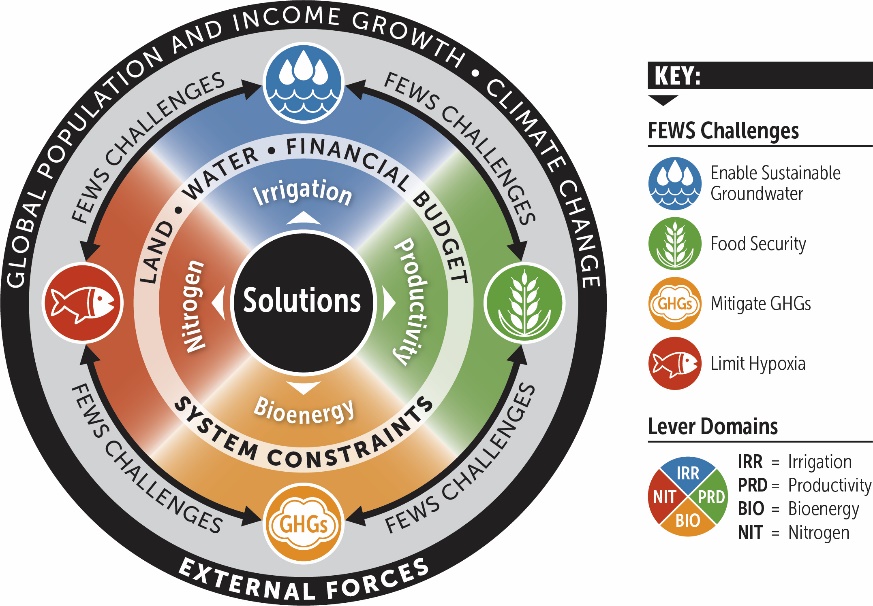 Four primary outcome domains
Water quantity
Water quality
Food production
Energy and GHG emissions
Our Analytical Framework
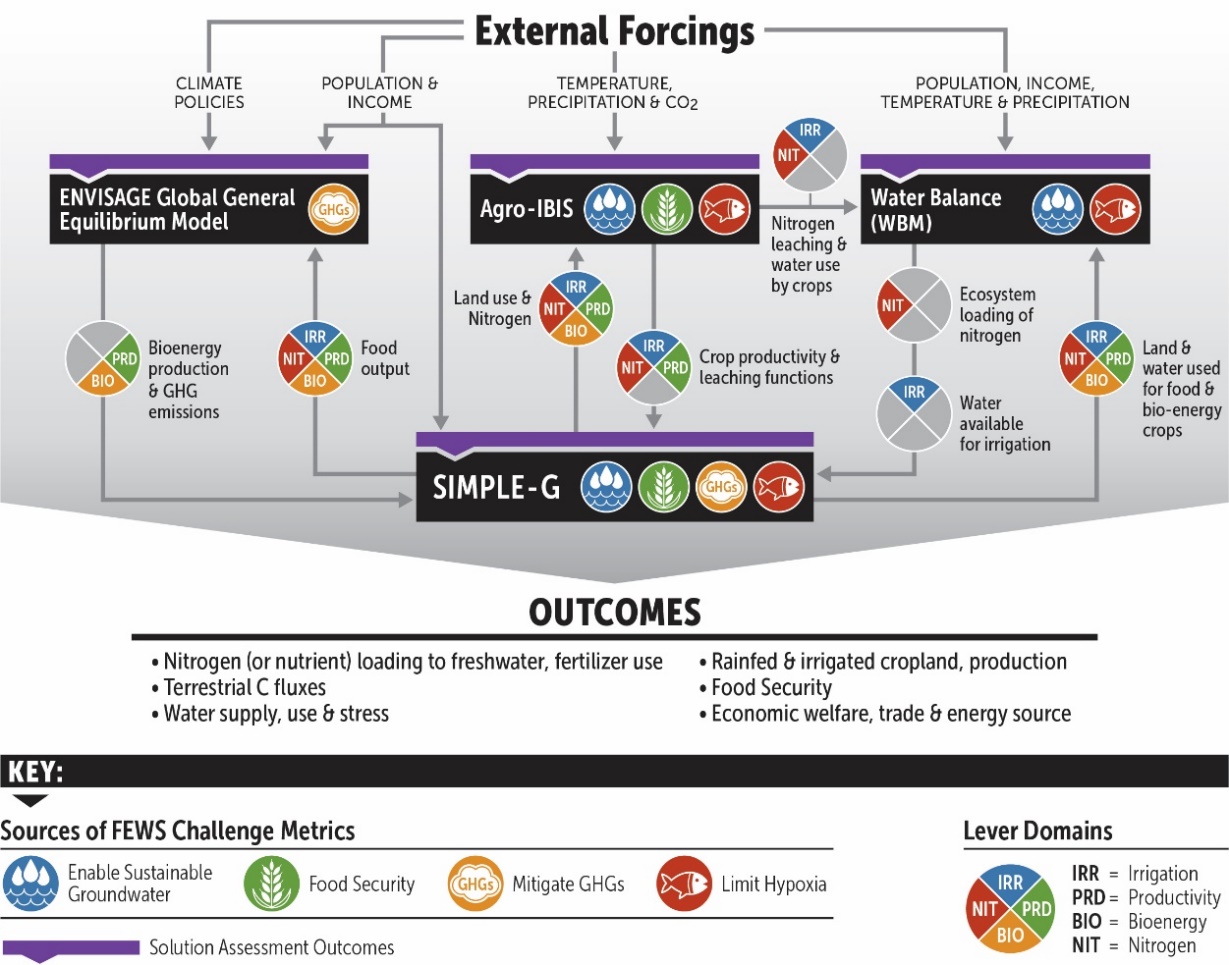 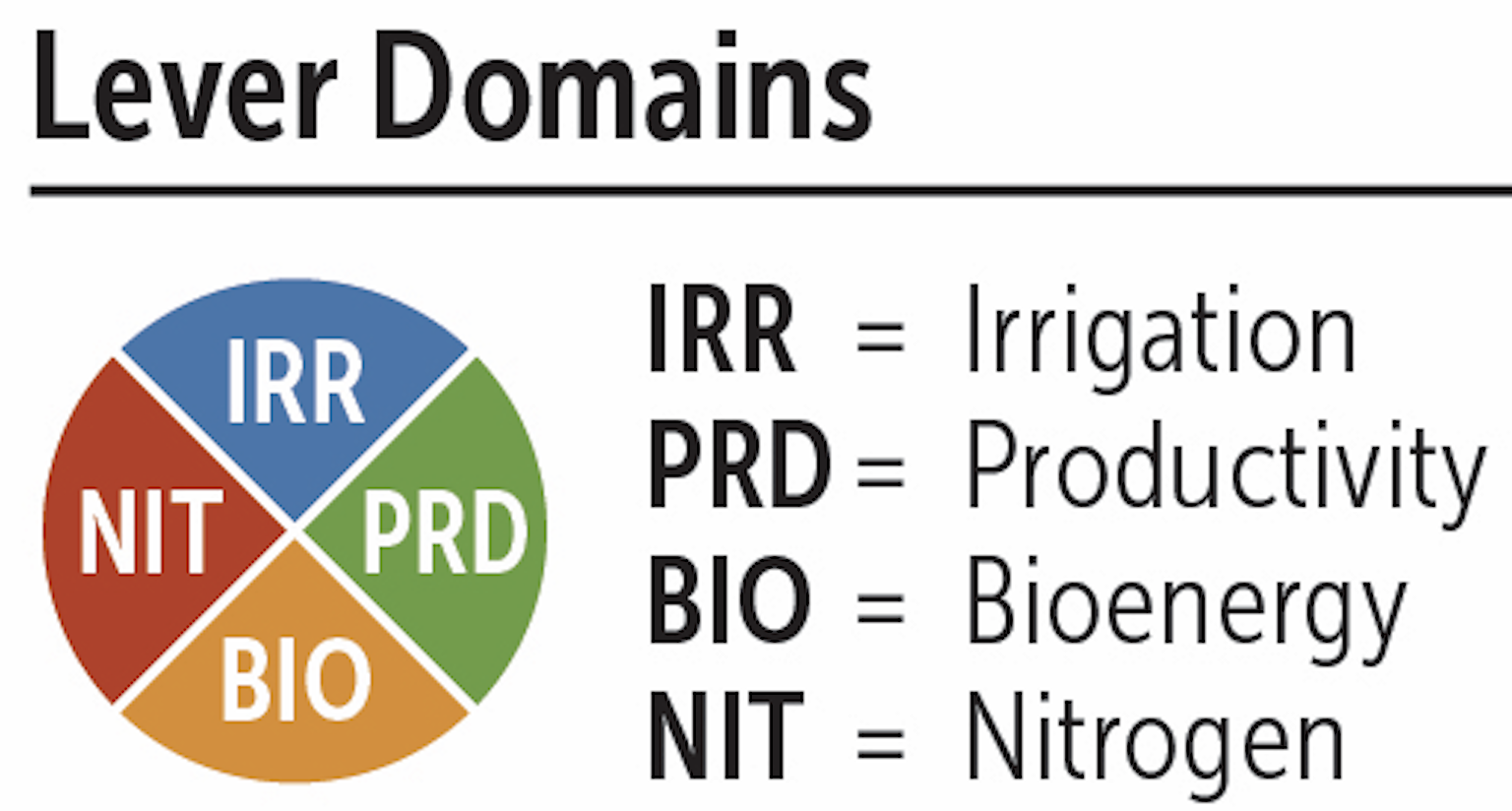 A focus on levers available to decision makers
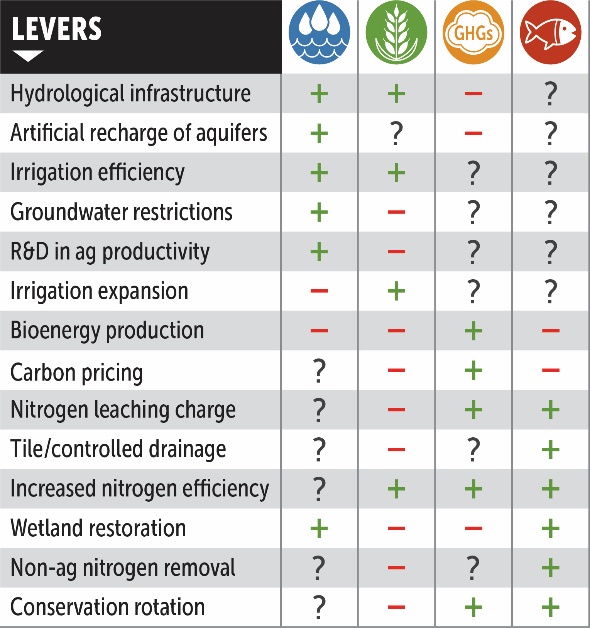 Single lever analysis at first

Multi-lever analysis to follow
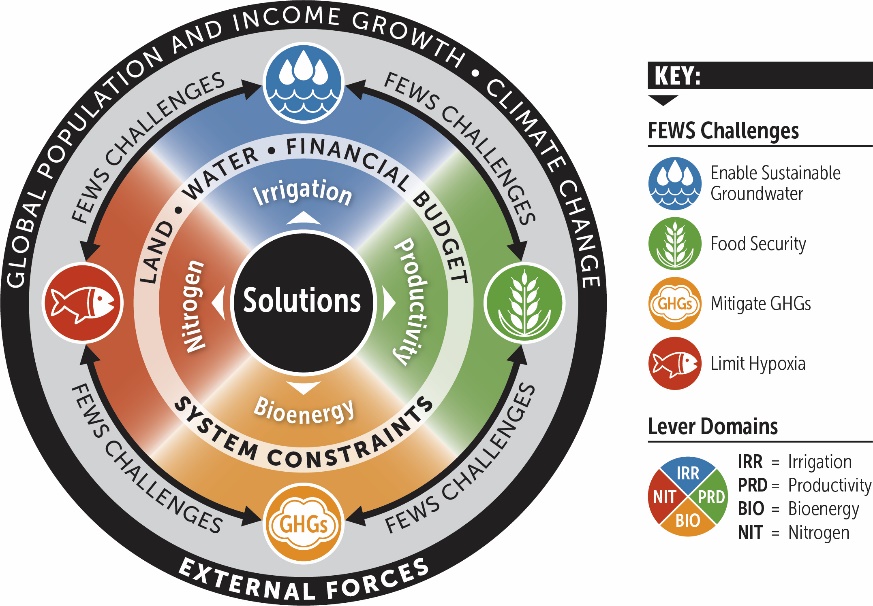